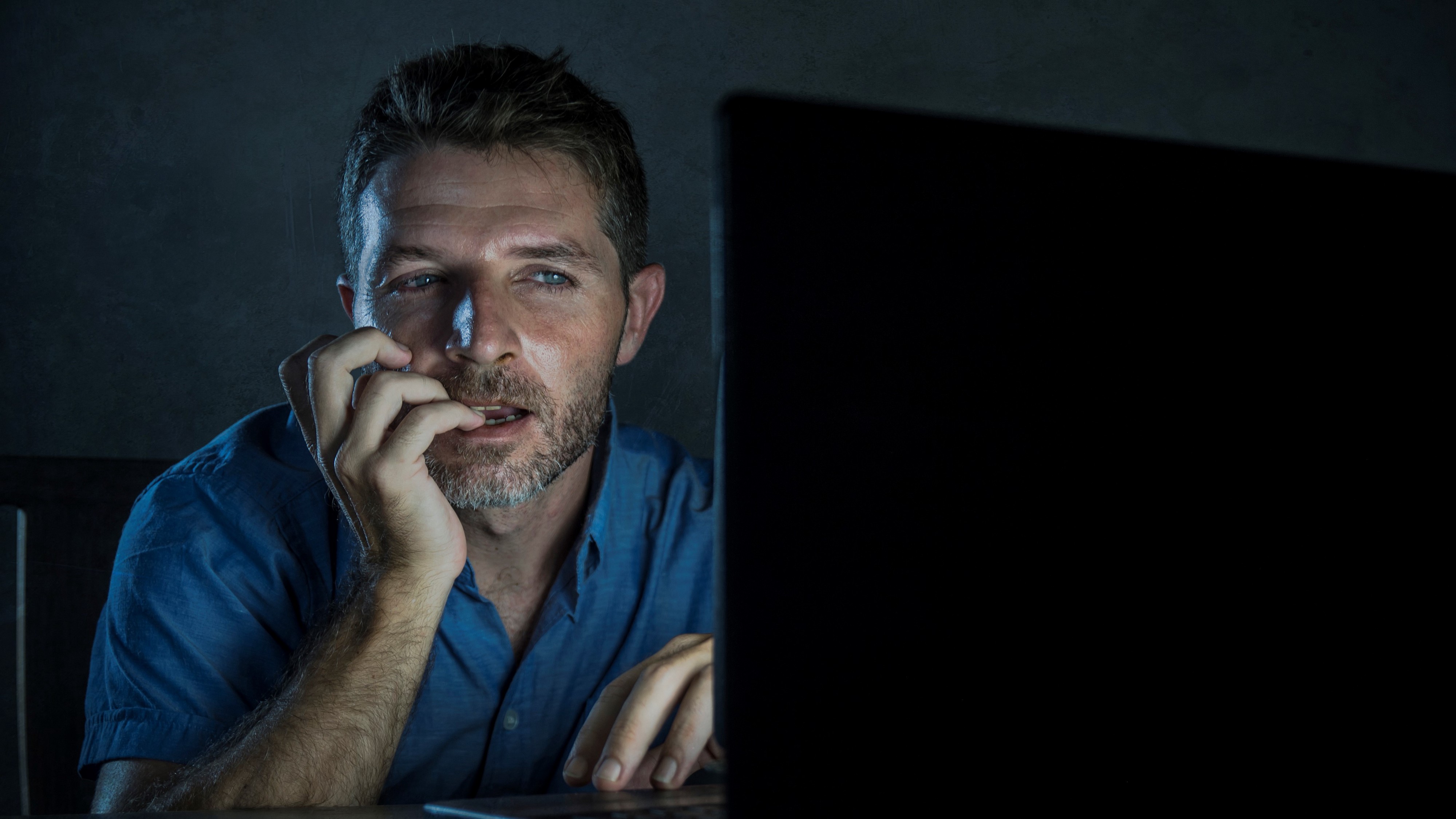 Závislost na pornografii
Tereza Osohová
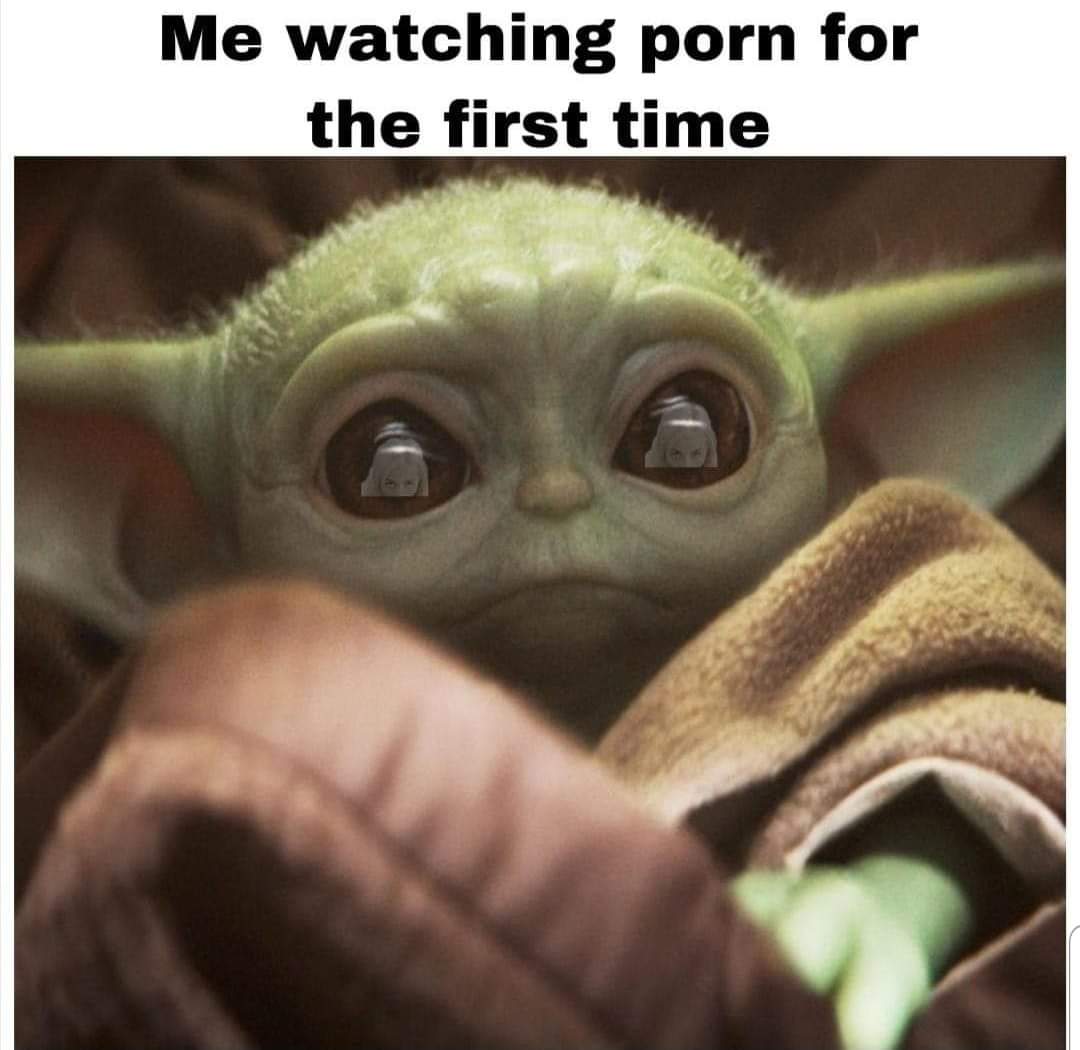 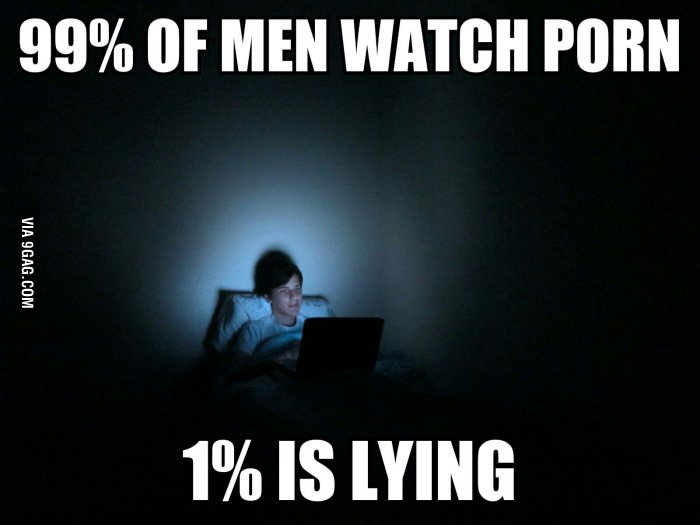 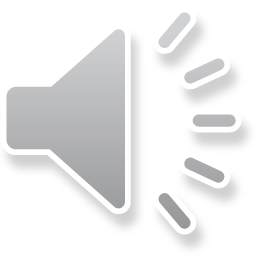 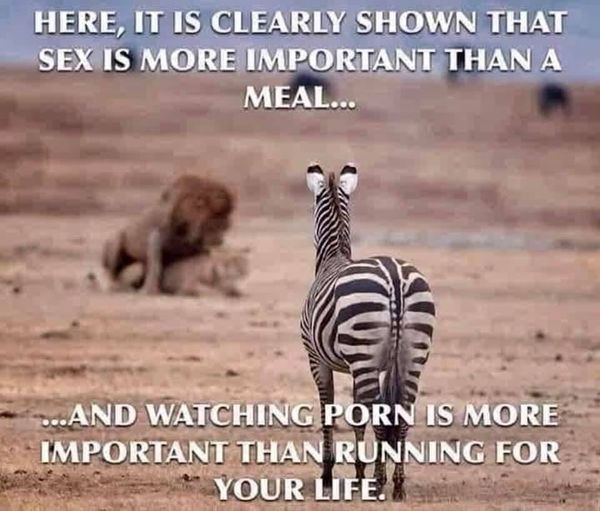 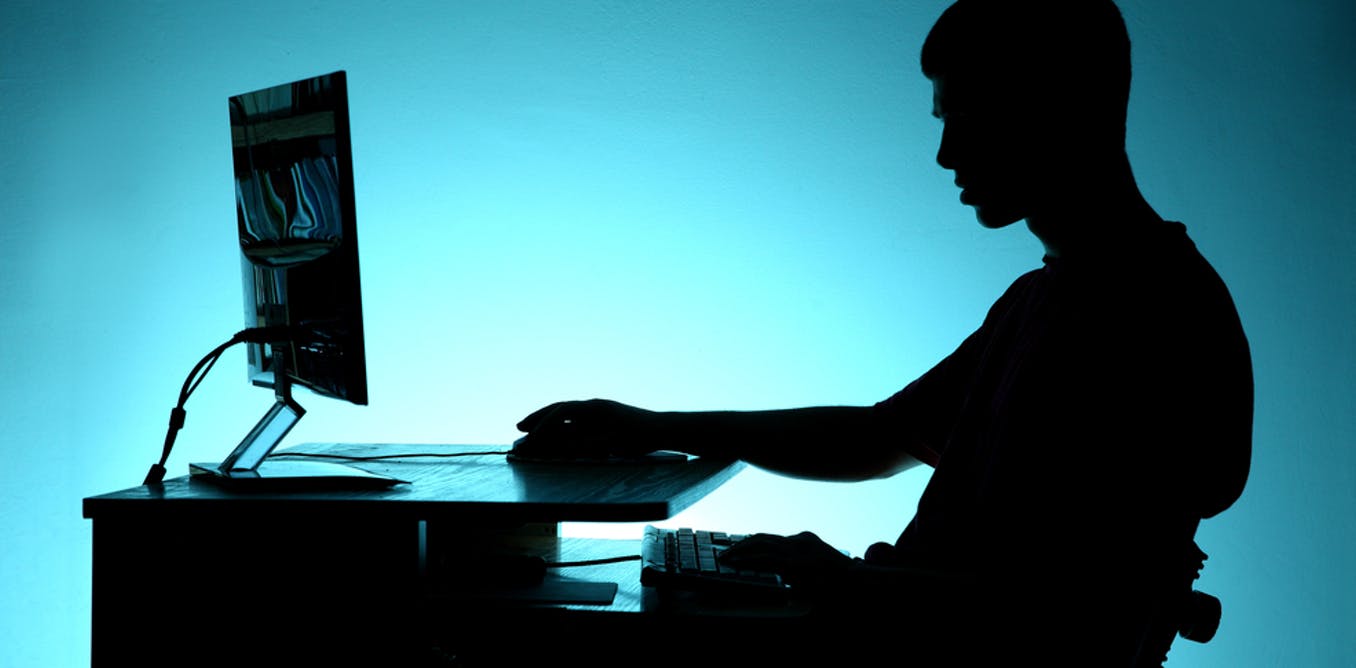 Definice závislosti
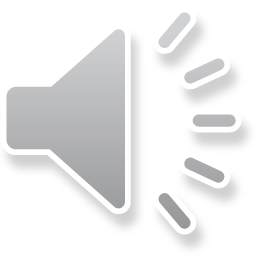 Coolidge efekt
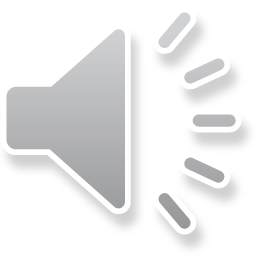 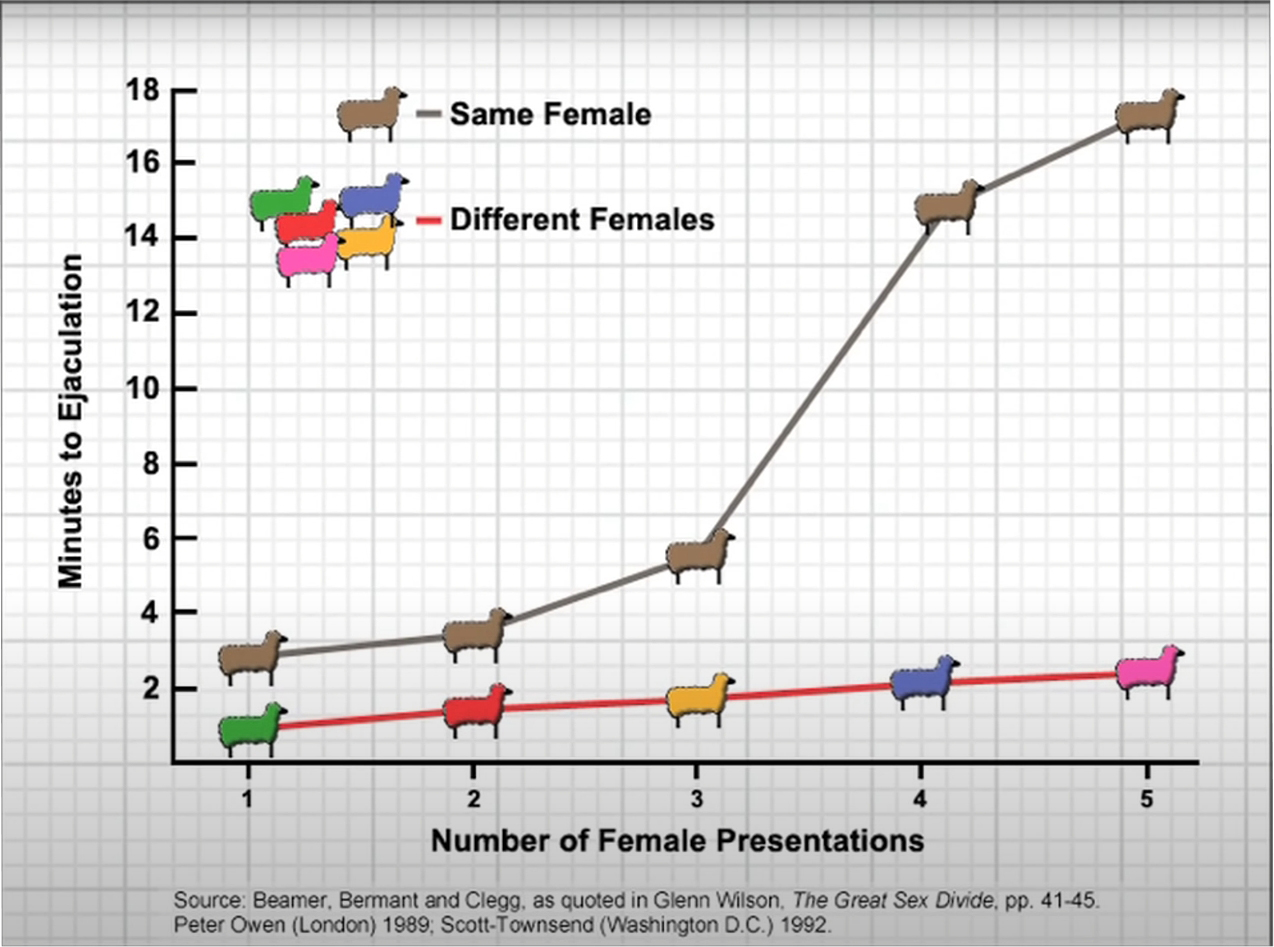 Prezident Coolidge na farmě.

Co to znamená coolidge efekt?

Jak je to ale u lidí?
Nová vlna vzrušení
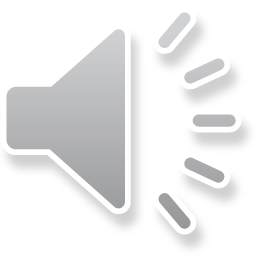 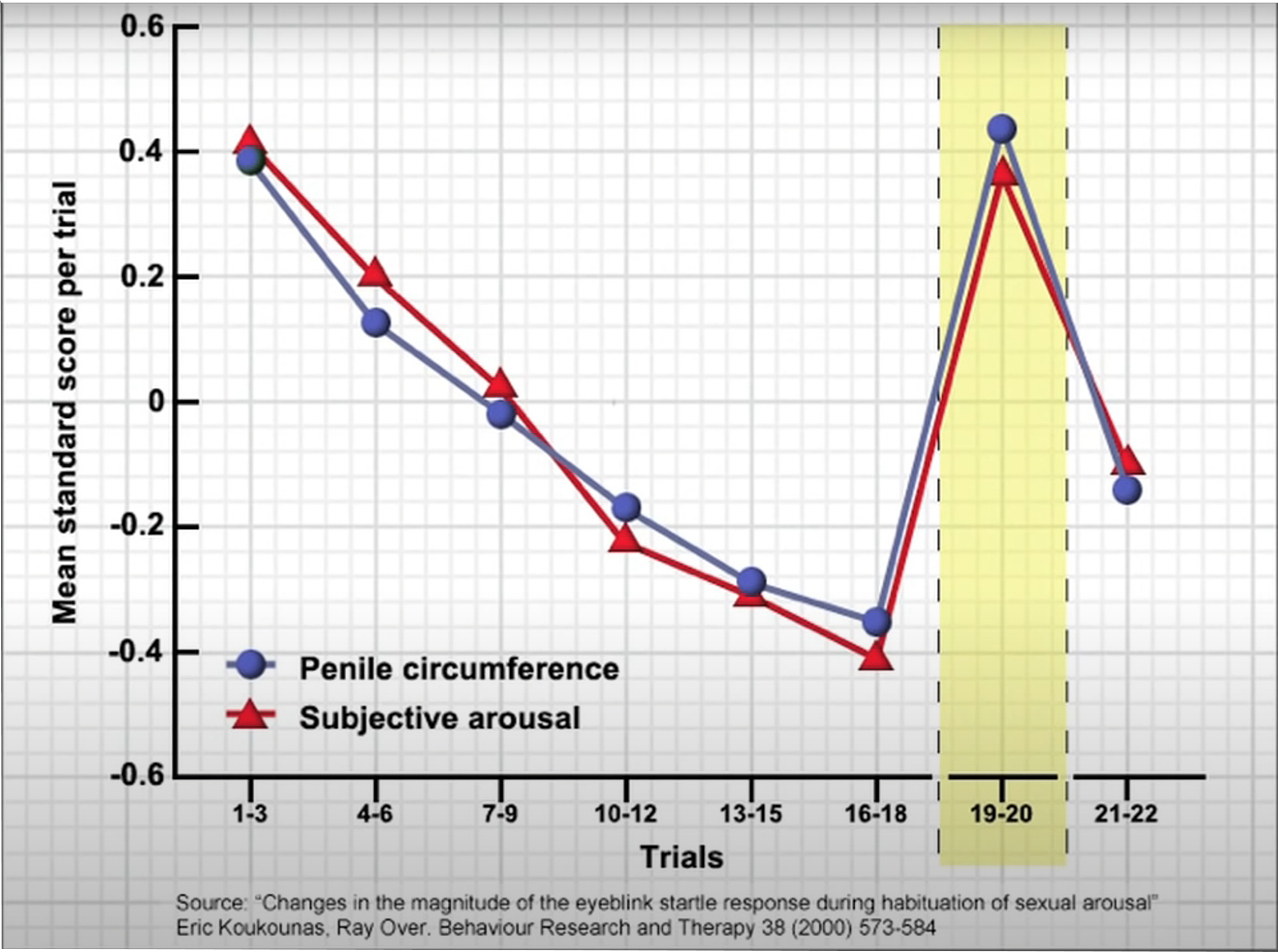 Uvolňování dopaminu s každou novou genetickou příležitostí.

Australský experiment znázorňující reakci na novost pornografického materiálu.
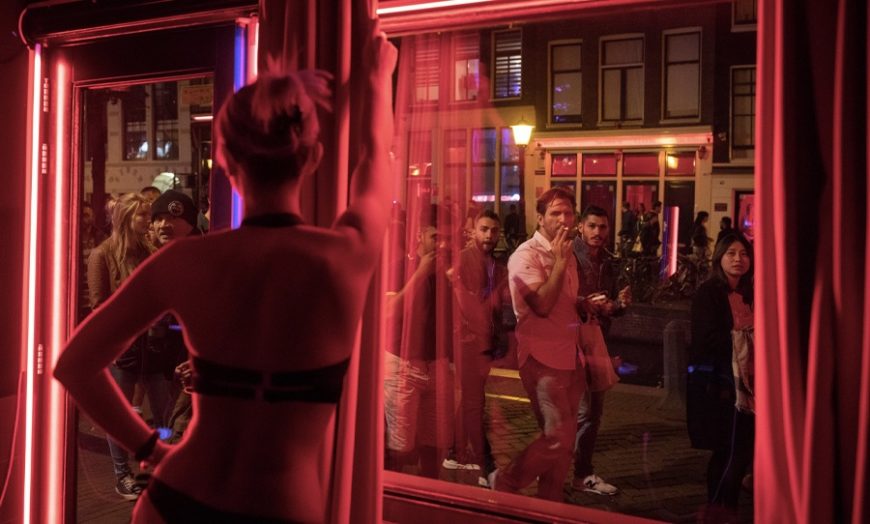 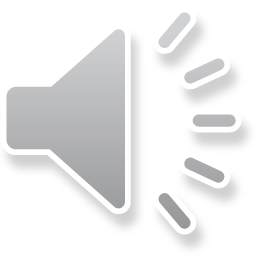 Morální aspekt
Kontakt:   osohova110@gmail.com